Iniciamos/Avanzamos en la construcción de la Calle XX entre Carreras XX y XX
Volante: 1 Fecha: XXXX  Localidades: xxxxxx  Contrato:  xxxx de xxxx
Volante: 1 Fecha: XXXX   Localidad:
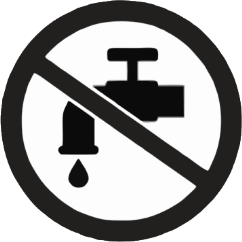 Suspensión  del Servicio de agua
Barrio: __________ /dirección
Por motivo del desarrollo de las actividades del proyecto, se hace necesaria la suspensión del servicio de agua durante _____________, a partir del ___________, en el horario:_________________.

Ofrecemos disculpas por la molestia ocasionada y agradecemos atender las siguientes recomendaciones, para el buen desarrollo de las actividades: 

Recoger agua potable previamente, cuidar el agua durante el tiempo de suspensión del servicio y evitar realizar actividades que requieran gran cantidad de agua durante este lapso. 

Comunique cualquier irregularidad, a nuestro Punto IDU, donde le brindarán más información sobre el tema.
Insertar imagen/es actual/es del sector/ render/ obra. 
NO distorsionarla.
Eliminar el recuadro posteriormente
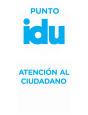 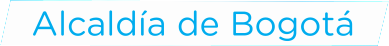 Dirección 
Horario
Teléfono: 
Correo:
Mayor información sobre  el proyecto:
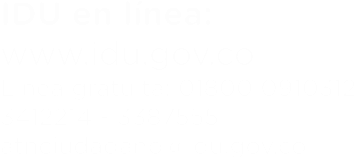